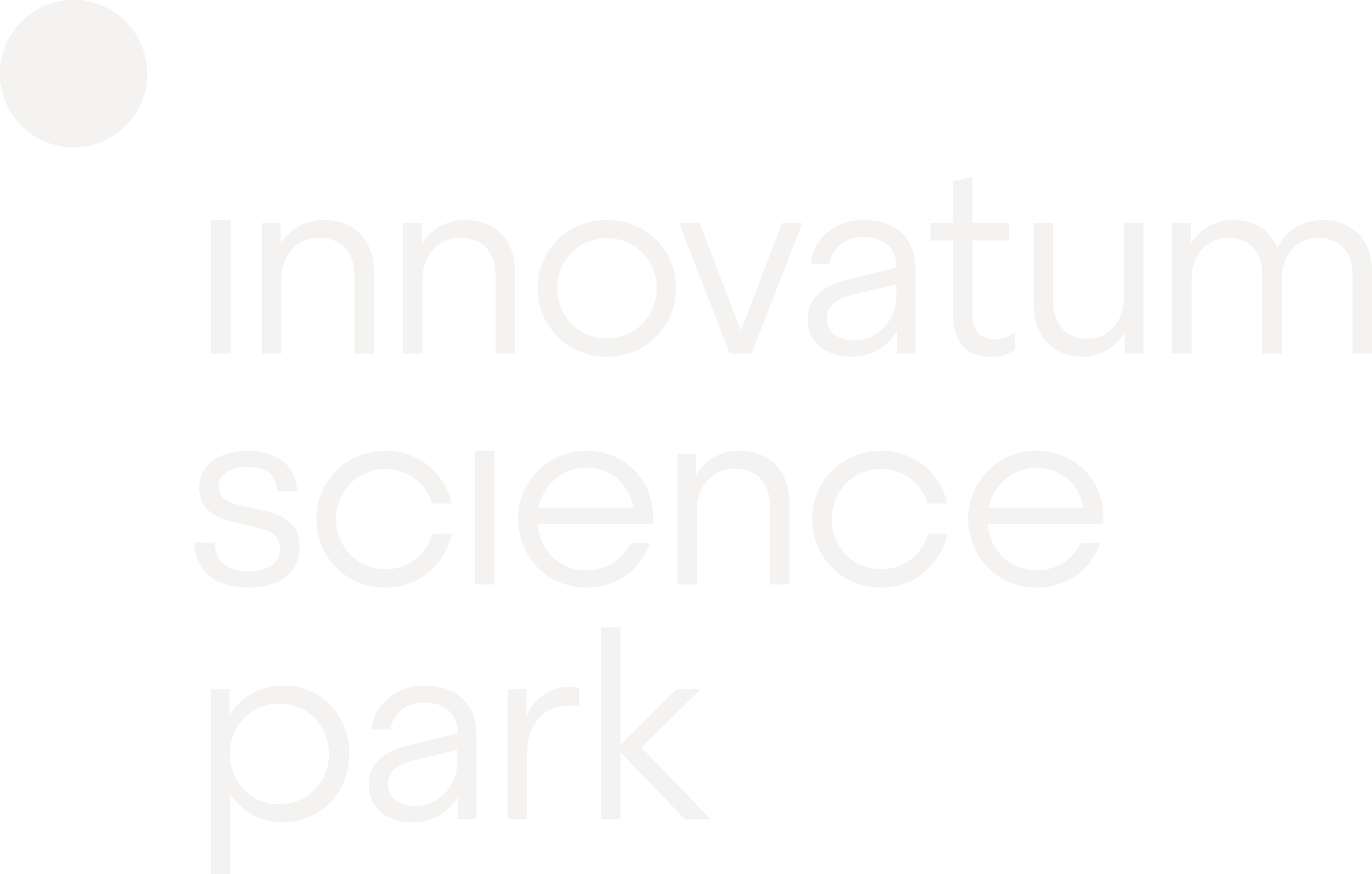 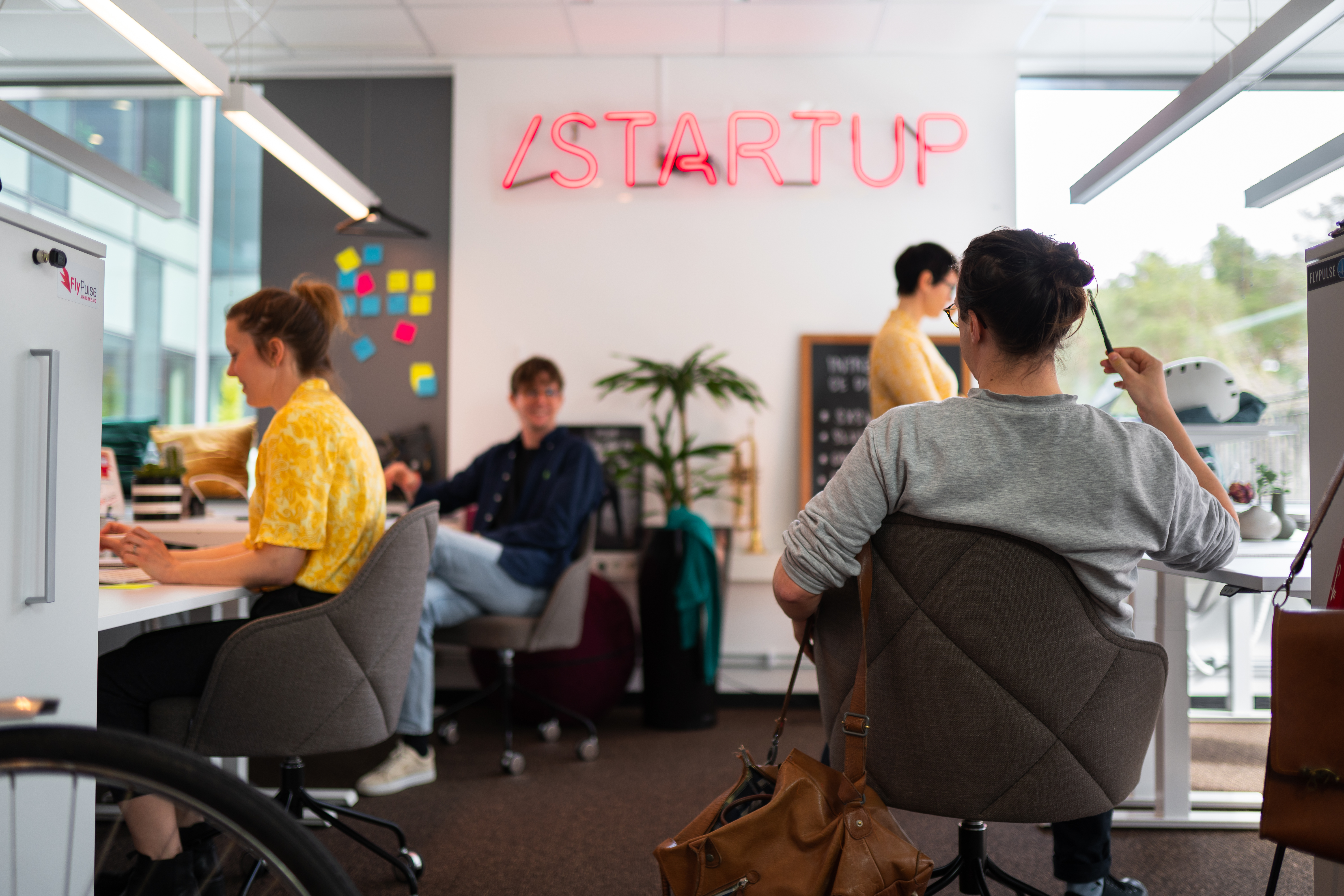 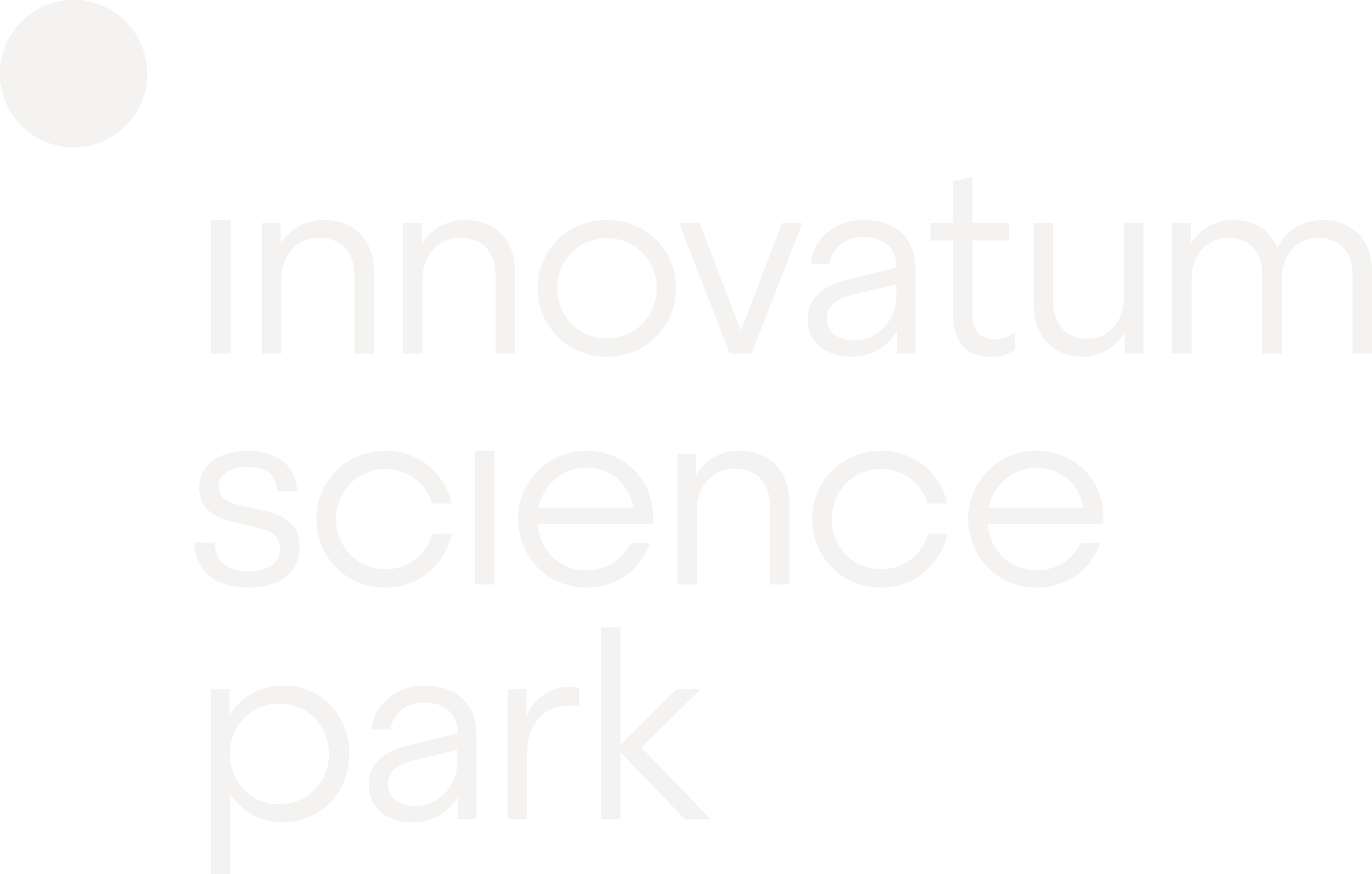 Nordic Angel Forum
Investeringskurs i onoterade bolag
Vill du lära dig mer om hur du investerar i onoterade bolag i tidig fas? Varmt välkommen att delta i utbildningen Nordic Angel Forum som vi arrangerar i samarbete med Business Angels Noway och Blender Collective i Norge. Kursen hålls av erfarna investerare och ger dig möjlighet att bygga kunskap, nätverk och möta intressanta investeringscase. Det finns inget krav på investering under kursens genomförande men alla case är skarpa och redo för nästa steg!
2. Investerarpitch
1. Vad, vem & varför
Vad innebär det att vara en ängelinvesterare? Hur bygger jag min portfölj, analyserar startups & kommer i kontakt med andra änglar? 
17 mars kl. 17-19 (Online)
Lyssna på pitchar från några av våra högaktuella startups. Analysera, värdera & ställ dina frågor tillsammans med erfarna investerare. 
24 mars kl.18-20:30 (Hybrid)
En avgiftsfri kurs i fyra delar.
3. Ekonomi, juridik avtal
4. Demo day
Livepitch från de mest lovande casen från tidigare pitchtillfälle.Gruppdiskussion/analys – vilka/vilket case är mest aktuellt för investering? 
7 april (Strömstad)
Vilka regler finns det & vilken investeringsmetod ska jag välja? Regler för skatt? Kontrakt? Finansiell & juridisk due diligence av en startup.                                    
31 mars kl. 17-19 (Online)
Vill du anmäla dig eller veta mer? Kontakta Debbie, serieentreprenör inom tech, mentor och affärscoach hos Innovatum Science Park.

deborah.lygonis@innovatum.se 
Tel: +46 079-067 76 50